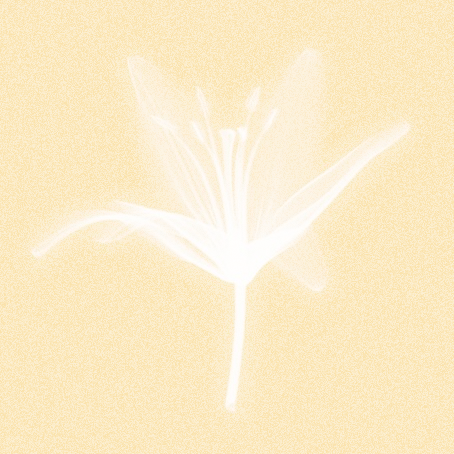 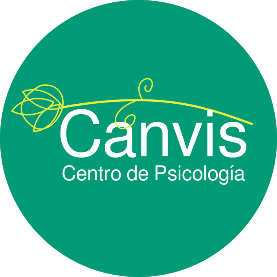 Trastorno Obsesivo-compulsivo (TOC)

“Comprendiendo y abordando la realidad de la obsesiones y compulsiones”
Psicóloga: Estela Zegrí Quesada
Centre de Psicologia Canvis, C/ Balmes, 104, principal 2na, 08028 Barcelona
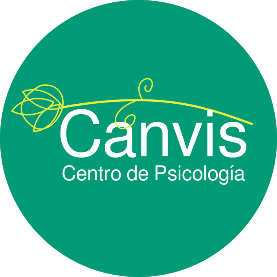 "Las mujeres dañadas son aquellas que han vivido experiencias traumáticas que han afectado su sentido de seguridad y bienestar. Estas mujeres pueden experimentar síntomas de trastorno de estrés postraumático, pero también pueden enfrentar desafíos únicos relacionados con la autoimagen, la confianza en los demás y la capacidad de establecer límites saludables." 
Anne M. DePrince
"Las mujeres dañadas son aquellas cuyos cuerpos, emociones y mentes han sido violados y violados una y otra vez. Han experimentado la traición fundamental de la confianza en la integridad del mundo y de las personas en él. Han perdido la conexión con su sentido de seguridad y su capacidad para confiar en sí mismas y en los demás.”
Bessel van der Kolk
“Las mujeres traumatizadas son víctimas de una violencia crónica y continua, a menudo desde una edad temprana. Han sido sometidas a un control y dominio totalitario, aislamiento y abuso extremo. Estas mujeres suelen sufrir de síntomas crónicos de reexperimentación del trauma, evitación y disociación." 
Judith Lewis Herman
"Las mujeres dañadas son aquellas que han experimentado una forma extrema de control coercitivo y abuso emocional. Han sido sometidas a una relación asimétrica de poder donde se ha erosionado su autoestima y sentido de identidad. Estas mujeres pueden experimentar síntomas de trauma complejo y pueden tener dificultades para recuperarse debido a la manipulación psicológica que han sufrido.“
Lenore E. Walker
"Las mujeres dañadas son aquellas que han enfrentado una invalidación crónica y han experimentado relaciones y ambientes disfuncionales. Han internalizado el estigma y la culpa, y pueden tener dificultades para regular sus emociones y mantener relaciones saludables. Estas mujeres a menudo se benefician de intervenciones terapéuticas basadas en la aceptación y el cambio.“
Marsha M. Linehan
Centre de Psicologia Canvis, C/ Balmes, 104, principal 2na, 08028 Barcelona
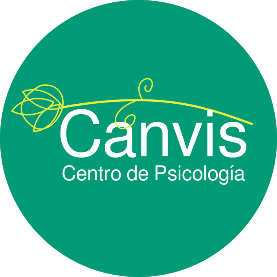 1. INTRODUCCIÓN	1.1. Definición
El término "mujer dañada" NO es un diagnóstico clínico reconocido en los sistemas de clasificación de los trastornos mentales.

Es una expresión utilizada en diferentes contextos para describir el impacto de eventos traumáticos (abuso, violencia o trauma) en su bienestar psicológico, emocional y físico.
Centre de Psicologia Canvis, C/ Balmes, 104, principal 2na, 08028 Barcelona
1. INTRODUCCIÓN	1.2. Tipos de daño
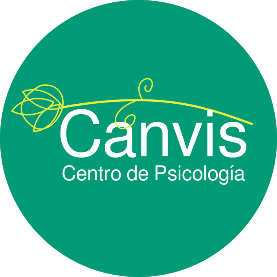 1
2
3
4
Centre de Psicologia Canvis, C/ Balmes, 104, principal 2na, 08028 Barcelona
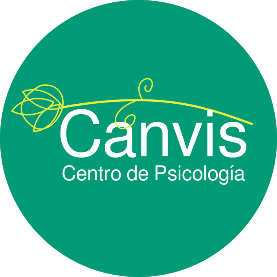 2. FACTORES DE VULNERABILIDAD
!
Estos factores de riesgo no son exhaustivos y pueden variar según el contexto y las circunstancias individuales. Es importante reconocer que los factores de riesgo no justifican la violencia o el daño hacia las mujeres, pero nos ayudan a comprender las condiciones y los desafíos que pueden hacerlas más susceptibles a estas experiencias. Abordar estos factores y promover la igualdad de género, el apoyo social y el acceso a recursos puede ayudar a reducir el riesgo y fortalecer la resiliencia de las mujeres.
Centre de Psicologia Canvis, C/ Balmes, 104, principal 2na, 08028 Barcelona
3. CONSECUENCIAS PSICOLÓGICAS
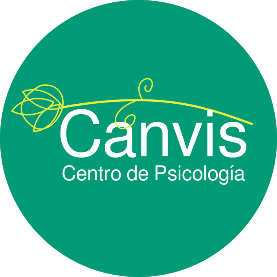 Centre de Psicologia Canvis, C/ Balmes, 104, principal 2na, 08028 Barcelona
4. PROCESOS DE RECUPERACIÓN Y RESILIENCIA	4.1. Terapia individual y grupal
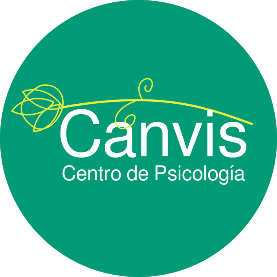 Es importante destacar que la elección entre terapia individual y grupal dependerá de las necesidades y preferencias de cada mujer. Algunas pueden encontrar beneficios en ambos enfoques y pueden optar por participar en ambas modalidades. El terapeuta o profesional de la salud mental puede guiar y recomendar la modalidad más adecuada para cada caso.
CENTRO PSICOLOGÍA CANVIS - C/ Balmes 104, ppal. 2ª  (08028, Barcelona)
4. PROCESOS DE RECUPERACIÓN Y RESILIENCIA	4.1. Terapia individual y grupal
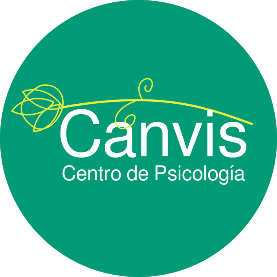 Centre de Psicologia Canvis, C/ Balmes, 104, principal 2na, 08028 Barcelona
4. PROCESOS DE RECUPERACIÓN Y RESILIENCIA	4.1. Terapia individual y grupal
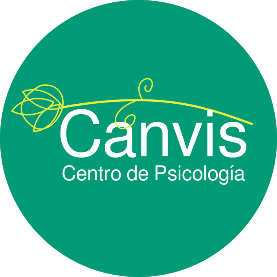 RECURSOS EN BARCELONA
ESPECIALIZADOS
Centre de Psicologia Canvis, C/ Balmes, 104, principal 2na, 08028 Barcelona
4. PROCESOS DE RECUPERACIÓN Y RESILIENCIA	4.1. Terapia individual y grupal
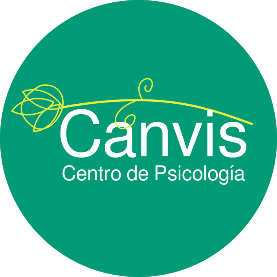 RECURSOS EN BARCELONA
ESPECIALIZADOS
Esta organización ofrece apoyo y orientación a mujeres que han sufrido violencia de género. Proporcionan servicios de atención psicológica, asesoramiento jurídico, asistencia social y talleres de empoderamiento.
Centre de Psicologia Canvis, C/ Balmes, 104, principal 2na, 08028 Barcelona
4. PROCESOS DE RECUPERACIÓN Y RESILIENCIA	4.1. Terapia individual y grupal
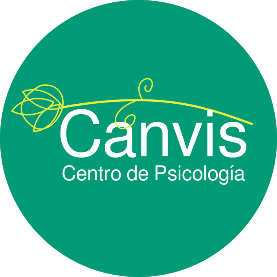 RECURSOS EN BARCELONA
ESPECIALIZADOS
Este servicio, gestionado por el Ayuntamiento de Barcelona, ofrece atención y asesoramiento a mujeres víctimas de violencia machista. Proporcionan apoyo psicológico, asistencia jurídica, información sobre recursos y derivaciones a otros servicios especializados.
Centre de Psicologia Canvis, C/ Balmes, 104, principal 2na, 08028 Barcelona
4. PROCESOS DE RECUPERACIÓN Y RESILIENCIA	4.1. Terapia individual y grupal
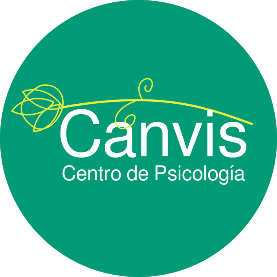 RECURSOS EN BARCELONA
ESPECIALIZADOS
Esta organización se centra en la prevención y atención del abuso sexual y el maltrato infantil. Ofrecen atención psicológica, asesoramiento jurídico, programas de apoyo a la infancia y a las familias, y actividades de sensibilización y prevención.
Centre de Psicologia Canvis, C/ Balmes, 104, principal 2na, 08028 Barcelona
4. PROCESOS DE RECUPERACIÓN Y RESILIENCIA	4.1. Terapia individual y grupal
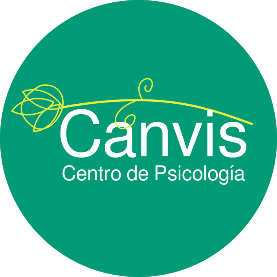 RECURSOS EN BARCELONA
ESPECIALIZADOS
Esta entidad brinda apoyo a mujeres en situación de prostitución, trata y explotación sexual. Ofrecen servicios de acogida, atención psicológica, asesoramiento jurídico, formación y programas de inserción social.
Centre de Psicologia Canvis, C/ Balmes, 104, principal 2na, 08028 Barcelona
4. PROCESOS DE RECUPERACIÓN Y RESILIENCIA	4.1. Terapia individual y grupal
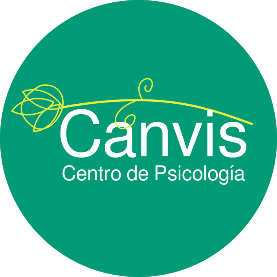 RECURSOS EN BARCELONA
ESPECIALIZADOS
La Cruz Roja en Cataluña ofrece diversos programas y servicios de apoyo a mujeres en situación de vulnerabilidad. Estos pueden incluir atención psicológica, asistencia social, ayuda en la búsqueda de empleo, programas de vivienda y actividades de empoderamiento.
Centre de Psicologia Canvis, C/ Balmes, 104, principal 2na, 08028 Barcelona
4. PROCESOS DE RECUPERACIÓN Y RESILIENCIA	4.1. Terapia individual y grupal
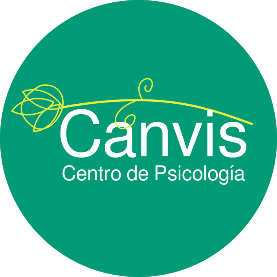 RECURSOS EN BARCELONA
ESPECIALIZADOS
El centro brinda apoyo y orientación a mujeres que han experimentado violencia de género, abuso sexual, maltrato emocional o cualquier otra forma de trauma psicológico. Ofrecen servicios de terapia individual y dispone de grupos de apoyo específicos para mujeres dañadas.
Centre de Psicologia Canvis, C/ Balmes, 104, principal 2na, 08028 Barcelona
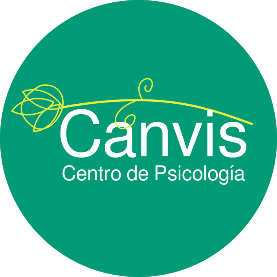 4. PROCESOS DE RECUPERACIÓN Y RESILIENCIA	4.2. Apoyo social y redes de apoyo
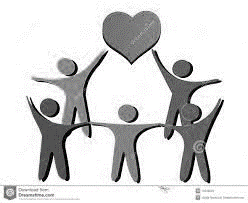 Centre de Psicologia Canvis, C/ Balmes, 104, principal 2na, 08028 Barcelona
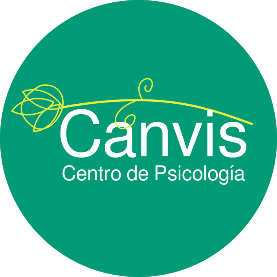 4. PROCESOS DE RECUPERACIÓN Y RESILIENCIA	4.3. Estrategias de autocuidado
Centre de Psicologia Canvis, C/ Balmes, 104, principal 2na, 08028 Barcelona
4. PROCESOS DE RECUPERACIÓN Y RESILIENCIA	4.3. Estrategias de autocuidado
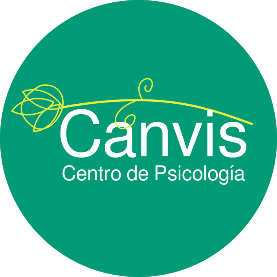 Identificar y reconocer los factores estresantes en la vida diaria.

Practicar técnicas de relajación, como la respiración profunda, la meditación o el mindfulness.

Establecer límites saludables en las responsabilidades y compromisos.

Buscar actividades que generen tranquilidad y calma, como el ejercicio físico, la lectura o la música.
Centre de Psicologia Canvis, C/ Balmes, 104, principal 2na, 08028 Barcelona
4. PROCESOS DE RECUPERACIÓN Y RESILIENCIA	4.3. Estrategias de autocuidado
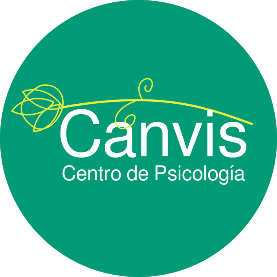 Aprender a decir "no" cuando sea necesario y establecer límites claros en las relaciones personales.

Reconocer y respetar las propias necesidades y prioridades.

Evitar la sobreexigencia y la sobrecarga de tareas, delegando y pidiendo apoyo cuando sea necesario.

Practicar el autocuidado al reservar tiempo para uno mismo y actividades placenteras.
Centre de Psicologia Canvis, C/ Balmes, 104, principal 2na, 08028 Barcelona
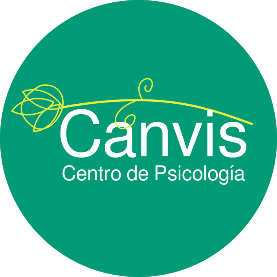 4. PROCESOS DE RECUPERACIÓN Y RESILIENCIA	4.3. Estrategias de autocuidado
Buscar actividades que promuevan la alegría y el bienestar emocional, como practicar hobbies, disfrutar de la naturaleza o hacer arte.

Cultivar relaciones de apoyo con personas de confianza.

Practicar la gratitud diaria y enfocarse en aspectos positivos de la vida.

Cuidar la alimentación, el descanso y la higiene personal como parte del autocuidado integral.
Centre de Psicologia Canvis, C/ Balmes, 104, principal 2na, 08028 Barcelona
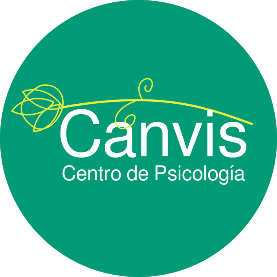 4. PROCESOS DE RECUPERACIÓN Y RESILIENCIA	4.3. Estrategias de autocuidado
Mantener una alimentación equilibrada.

Hacer ejercicio regularmente.

Descansar lo suficiente. 

Priorizar el autocuidado físico ayuda a fortalecer el bienestar general y a aumentar la resistencia emocional.
Centre de Psicologia Canvis, C/ Balmes, 104, principal 2na, 08028 Barcelona
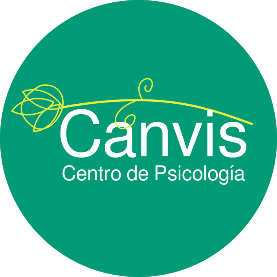 4. PROCESOS DE RECUPERACIÓN Y RESILIENCIA	4.3. Estrategias de autocuidado
Crear rutinas diarias que incluyan momentos dedicados al cuidado personal, como tomar un baño relajante, leer un libro, escuchar música, practicar técnicas de relajación o cualquier actividad que proporcione placer y calma.
Centre de Psicologia Canvis, C/ Balmes, 104, principal 2na, 08028 Barcelona
5. CONCLUSIONES
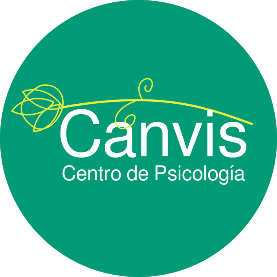 El término "mujer dañada" es una expresión utilizada en diferentes contextos para describir el impacto de eventos traumáticos (abuso, violencia o trauma) en su bienestar psicológico, emocional y físico.
Existen diferentes tipos de daño: violencia doméstica / pareja, acoso y discriminación, abuso sexual y trata de personas.
Existen factores de vulnerabilidad que NO justifican las experiencias sufridas. 
Las consecuencias psicológicas más comunes son: TEPT, ansiedad, depresión, baja autoestima y dificultades en las relaciones interpersonales.
Los procesos de recuperación y resiliencia son: asistencia a profesionales especializados (terapia psicológica individual / grupal),  apoyo social y recursos sociales, así como disponer de estrategias de autocuidado personal.
Centre de Psicologia Canvis, C/ Balmes, 104, principal 2na, 08028 Barcelona
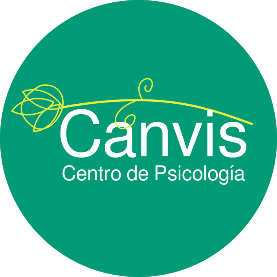 6. REFERENCIAS BIBLIOGRÁFICAS
Campbell, R., Dworkin, E., & Cabral, G. (2009). An ecological model of the impact of sexual assault on women's mental health. Trauma, Violence, & Abuse, 10(3), 225-246.
Courtois, C. A., & Ford, J. D. (Eds.). (2016). Treating complex traumatic stress disorders: An evidence-based guide. Guilford Publications.
DePrince, A. P., Brown, L. S., Cheit, R. E., Freyd, J. J., Gold, S. N., Pezdek, K., & Quina, K. (2012). Motivated forgetting and misremembering: Perspectives from betrayal trauma theory. True and false recovered memories: Toward a reconciliation of the debate, 193-242.
Herman, J. L. (2001). Trauma and recovery from domestic violence to political terror: Women survivors speak out. Psychiatry: Interpersonal and Biological Processes, 64(3), 281-282.
Herman, J. L. (2015). Trauma and recovery: The aftermath of violence--from domestic abuse to political terror. Hachette uK.
Kendall-Tackett, K. (2007). Psychological trauma and physical health: A psychoneuroimmunology approach to etiology of negative health effects and possible interventions. Psychological Trauma: Theory, Research, Practice, and Policy, 20(5), 851-865.
Linehan, M. M. (1993). Skills training manual for treating borderline personality disorder. Guilford press.
Najavits, L. M. (2002). Seeking safety: A treatment manual for PTSD and substance abuse. Guilford Press.
Resick, P. A., & Schnicke, M. K. (1993). Cognitive processing therapy for sexual assault victims. Journal of Consulting and Clinical Psychology, 61(5), 748-756.
Van der Kolk, B. (2014). The body keeps the score: Brain, mind, and body in the healing of trauma. New York.
Van der Kolk, B. A. (2014). The body keeps the score: Brain, mind, and body in the healing of trauma. Penguin Books.
Walker, L. E. (1988). The battered woman syndrome. Family abuse and its consequences: New directions in research, 139-148.
Centre de Psicologia Canvis, C/ Balmes, 104, principal 2na, 08028 Barcelona
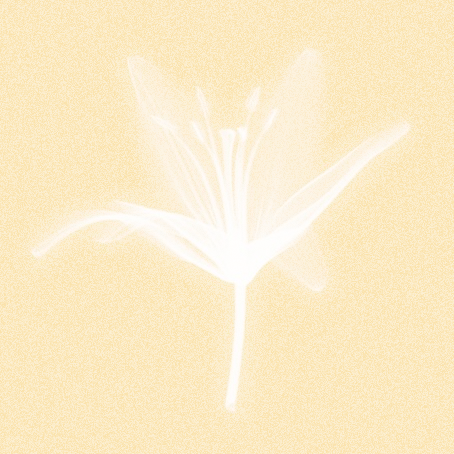 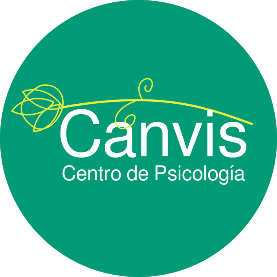 Muchas gracias por vuestro interés
Centre de Psicologia Canvis, C/ Balmes, 104, principal 2na, 08028 Barcelona